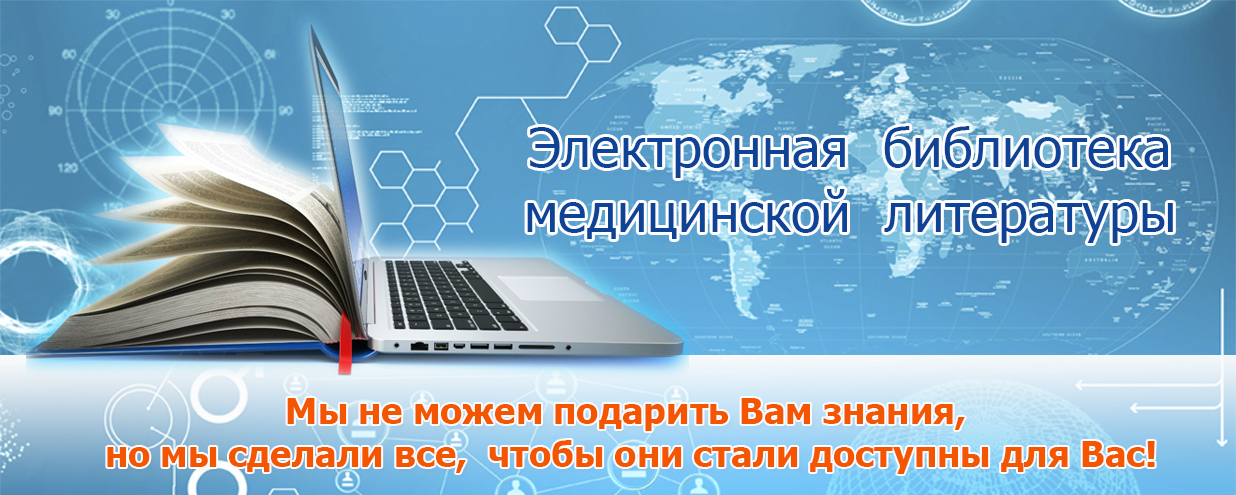 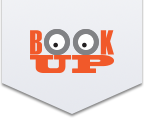 Руководство по регистрации 
в ЭБС «Букап»
для пользователей институтов.
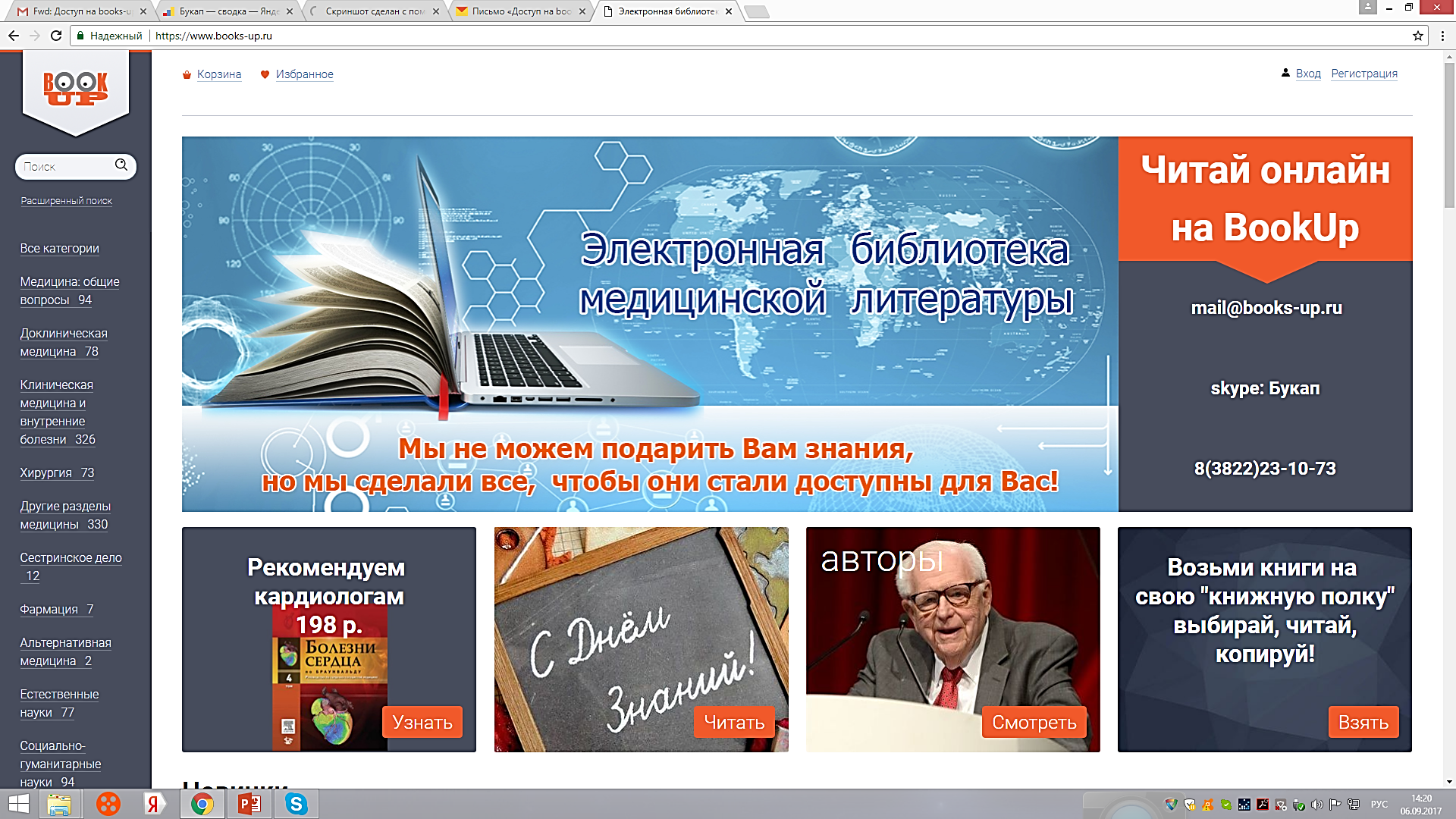 Зарегистрироваться, как пользователь института двумя способами:
1 способ:
- Регистрироваться на сайте. Получить ссылку доступа на свою электронную почту и зайти по ней на сайт.
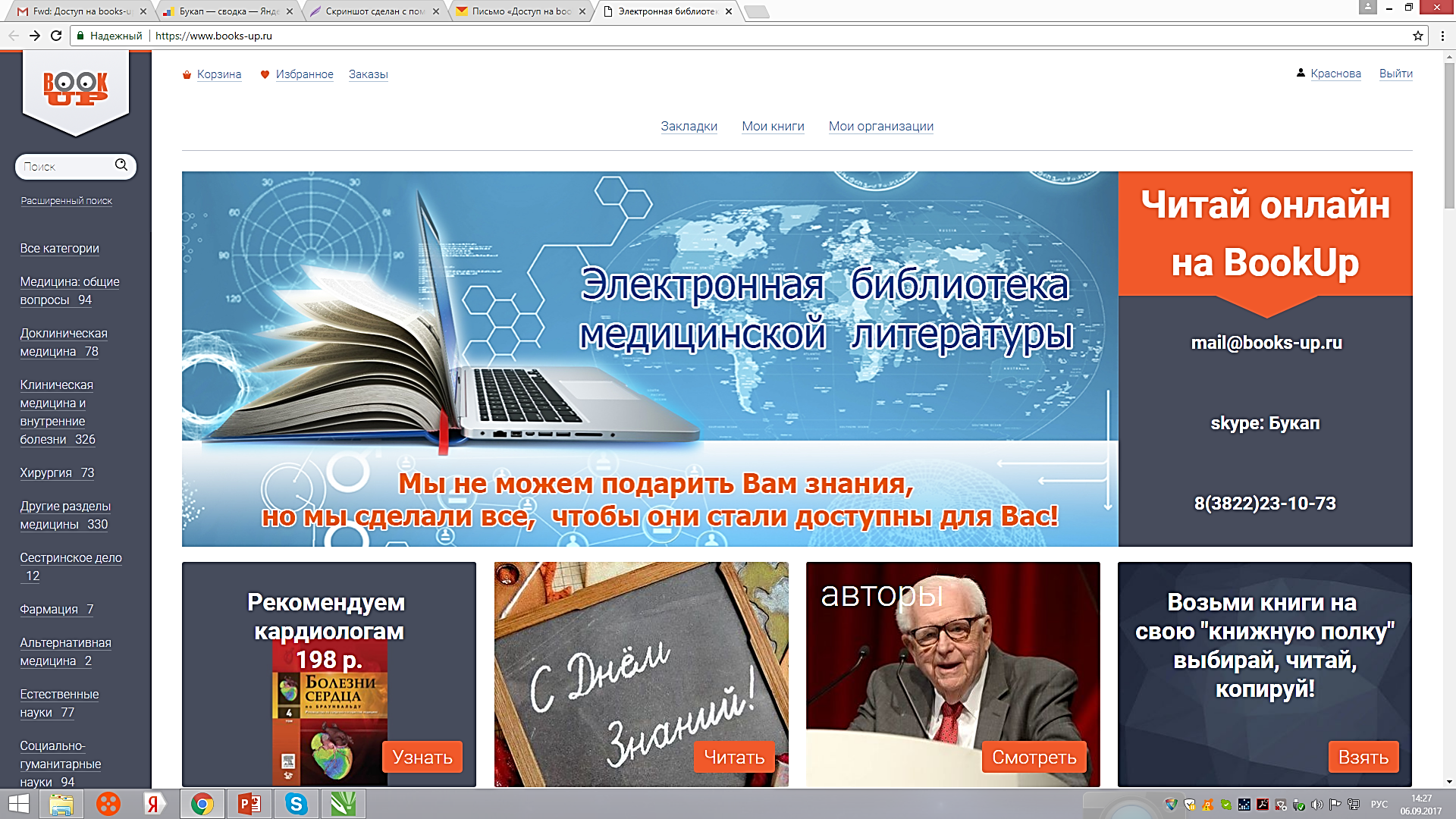 - Зайти в личном кабинете в «мои организации».
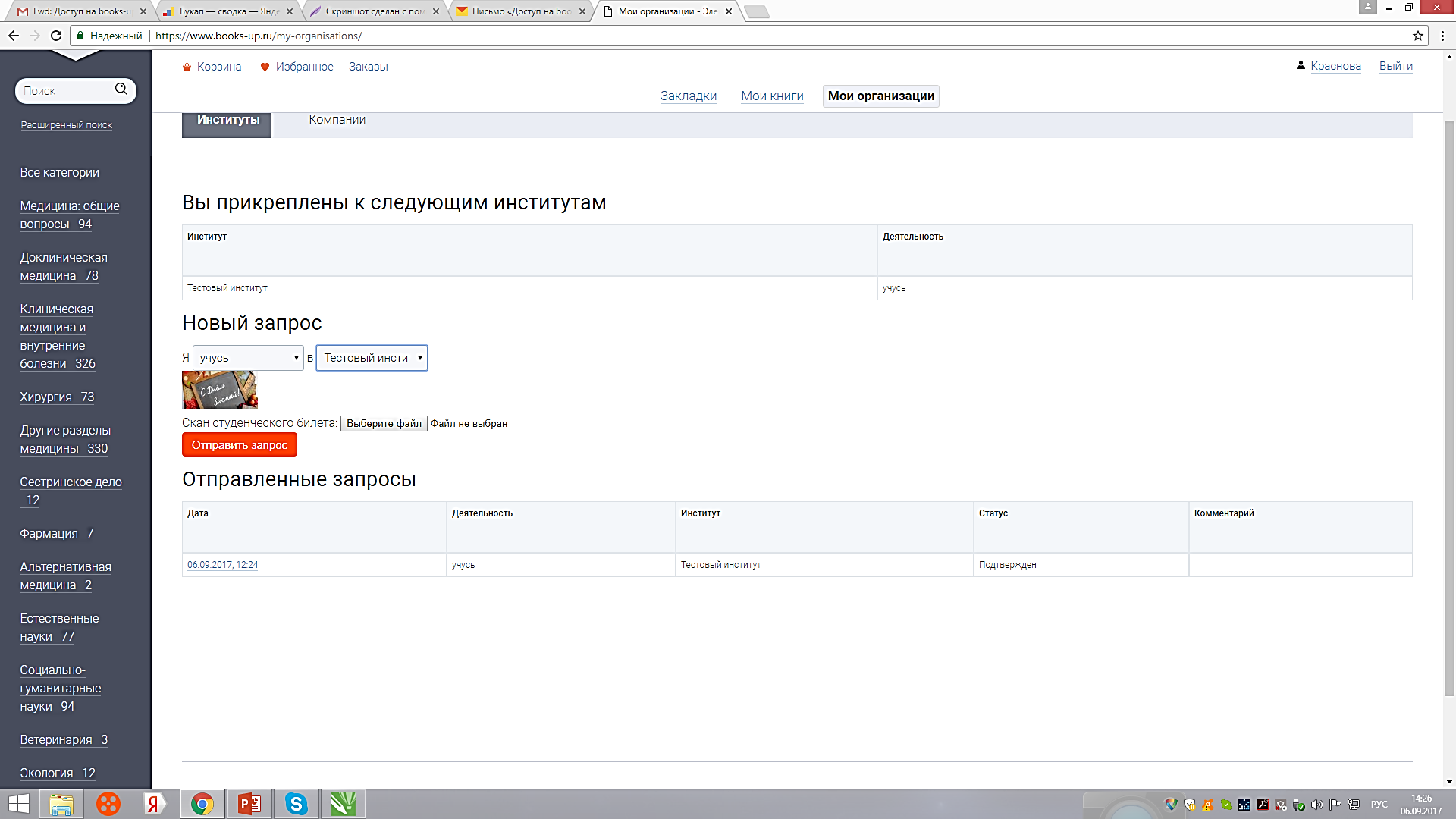 - Через вкладку «мои организации» отправить запрос выбранному институту на добавление себя, как пользователя Института
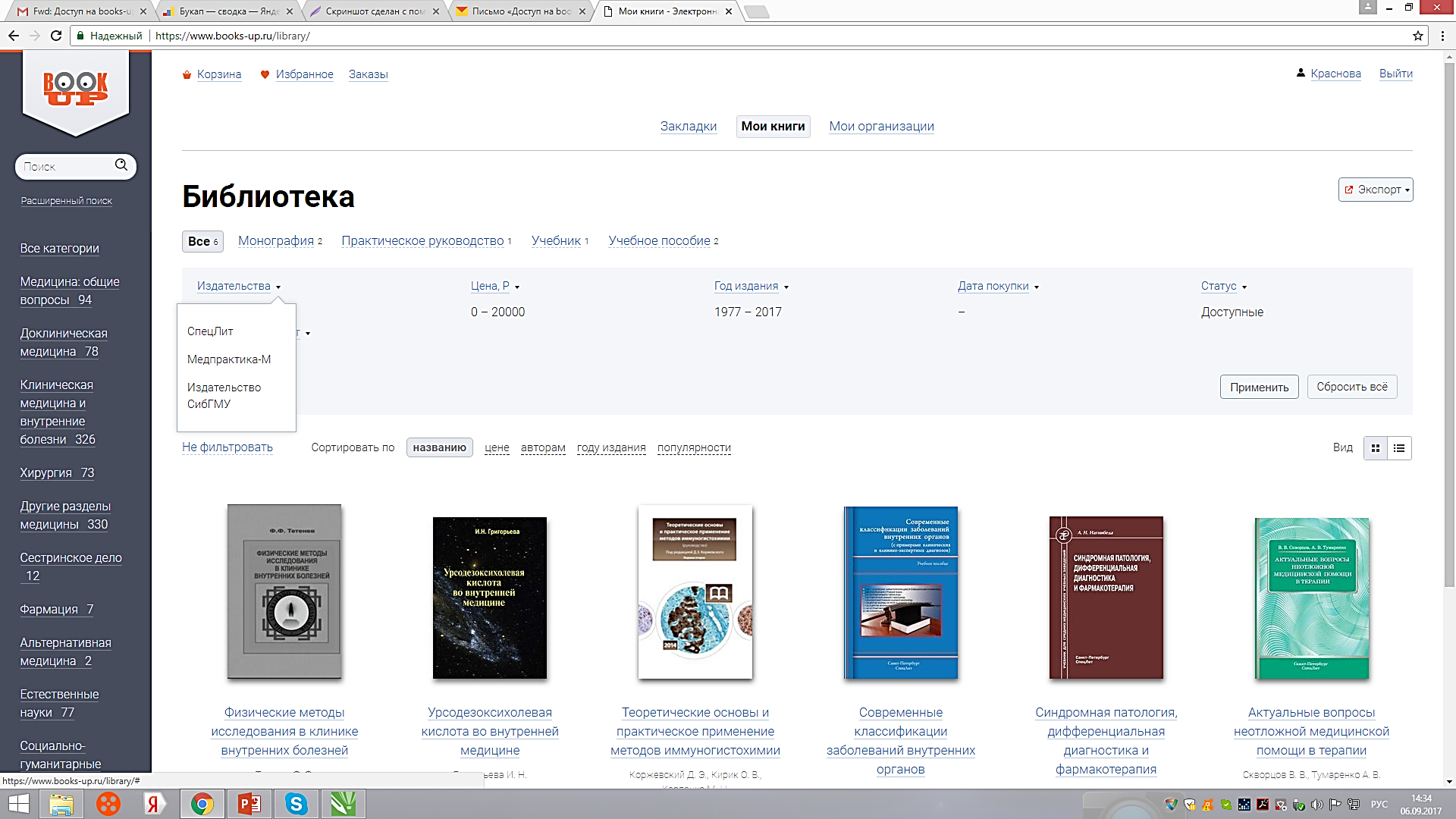 - Теперь Вы прикреплены к институту и имеете доступ к подпискам института и к полному функционалу своего личного кабинета.
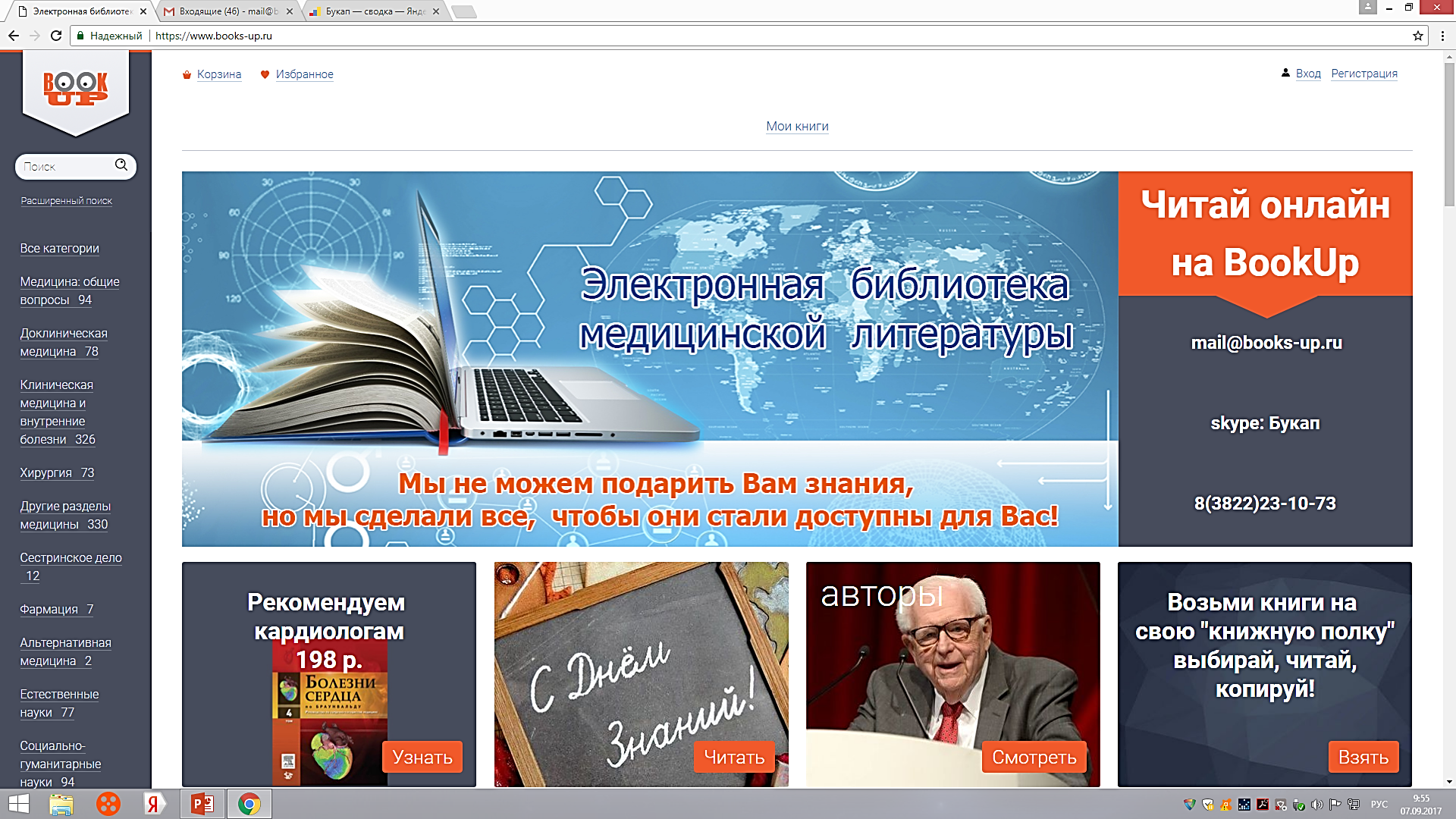 2 способ:
- Войти на сайт в сети вашего института, при этом Вам будут сразу доступны книги института. А для получения доступа с внешних компьютеров, Вам нужно зарегистрироваться
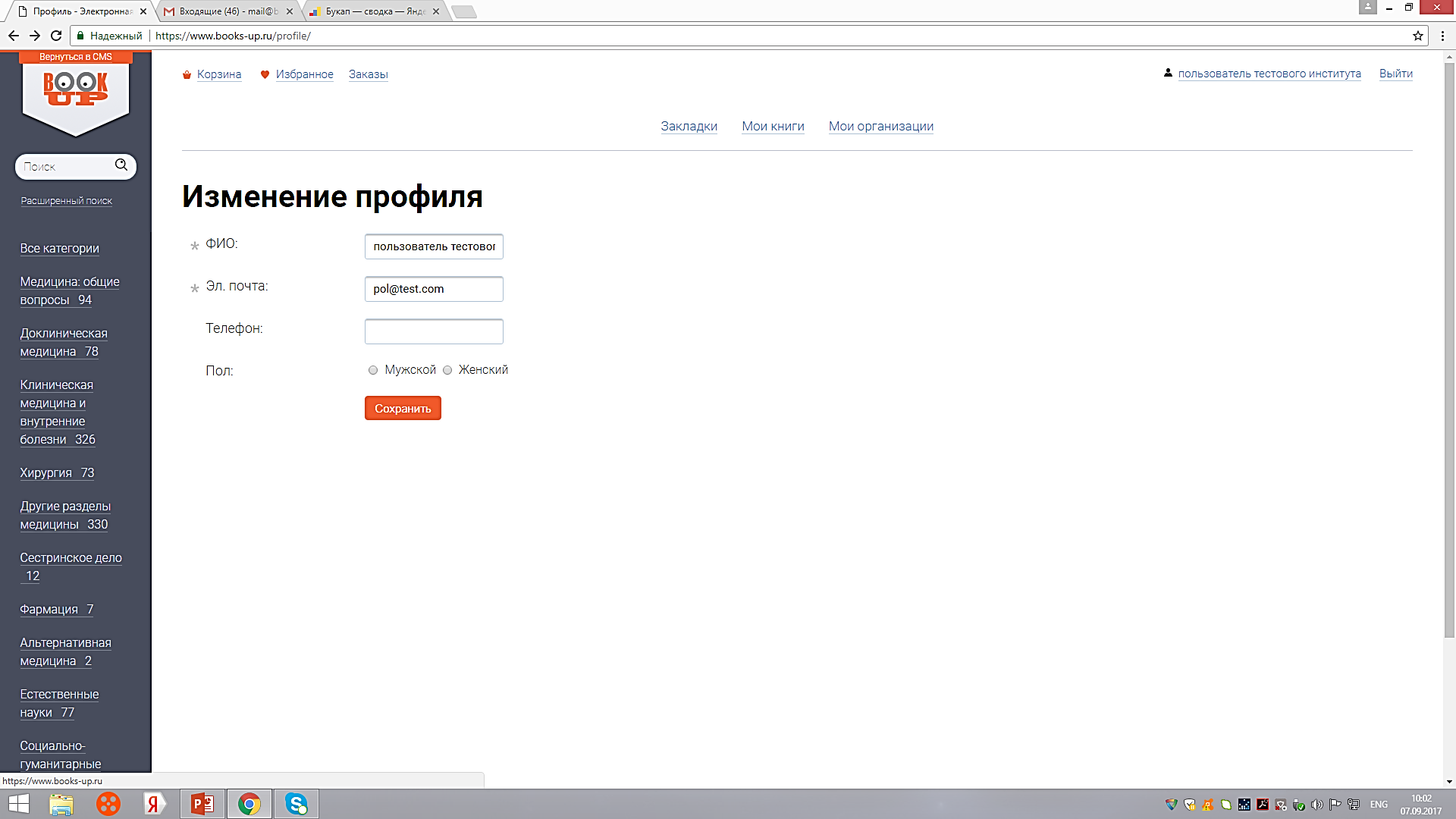 - При регистрации на сайте в компьютерной сети вашего института, Вы автоматически прикрепляетесь к данному институту.
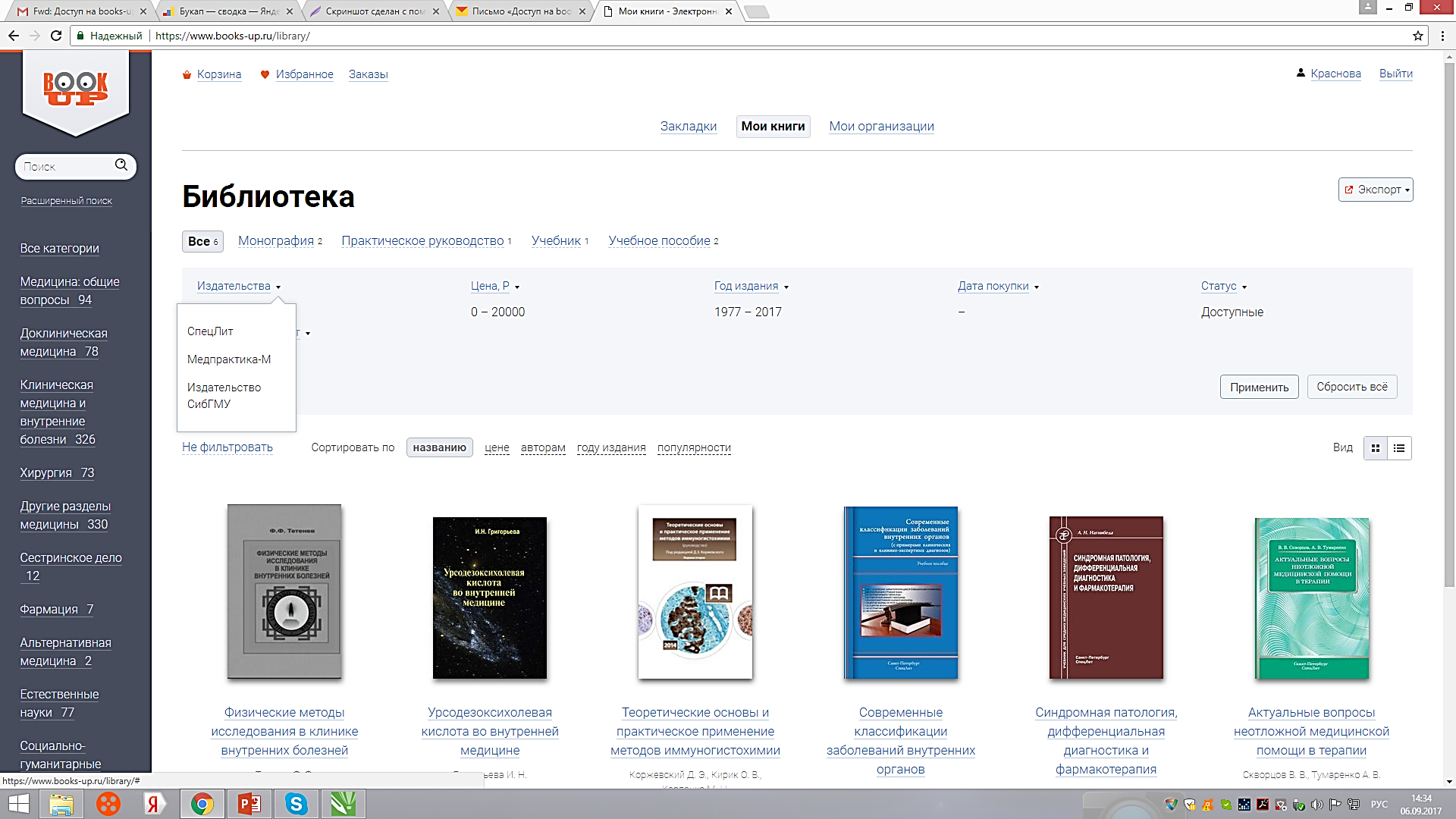 - Вы имеете доступ к подписке института и к полному функционалу своего личного кабинета из дома или другого места.
Спасибо за внимание!